ПРОЦЕССЫ ПРЕОБРАЗОВАНИЯ ЭНЕРГИИ НА ТЕПЛОВЫХ ЭЛЕКТРОСТАНЦИЯХ
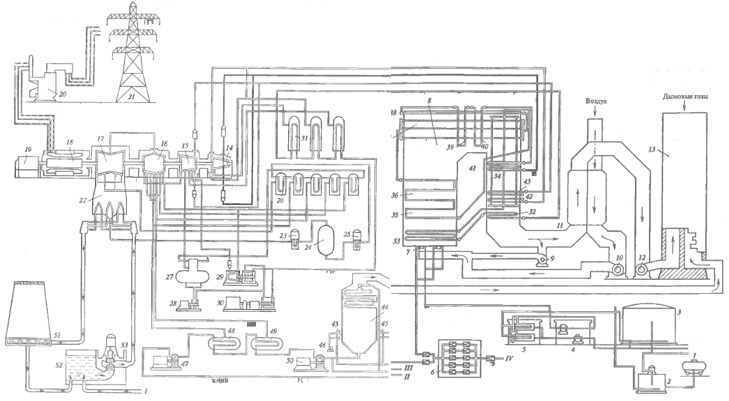 2. ПРОИЗВОДСТВО ЭЛЕКТРОЭНЕРГИИ И ТЕПЛА НА ТЭЦ
1 — железнодорожный состав с мазутом; 2 — приемная емкость мазута; 3 — мазутный резервуар, 4 — мазутонасосння, 5 – подогреватели мазута; 6 — газораспределительный пункт, 7 — газомазутные горелки, 8 — котел энергоблока; 9 — дымосос рециркуляции дымовых газов, 10 — дутьевой вентилятор, 11 — регенеративный воздухоподогреватель; 12 — дымосос; 13 — дымовая труба; 14 — цилиндр высокого давления (ЦВД), 15 к 16 — цилиндры среднего давления соответственно № 1 и 2 (ЦСД-1 и ЦСД-2),  17 — цилиндр низкого давления (ЦНД); 18 — электрогенератор; 19 — возбудитель электрогенератора, 20 — трансформатор, 21 — линия передачи электроэнергии; 22 — конденсатор турбины; 23 — конденсатные насосы первого подъема (для прокачки конденсата через блочную обессоливающую установку (БОУ); 24 — БОУ; 25 — конденсатные насосы второго подъема для подачи конденсата в деаэратор); 26— регенеративный подогреватель низкого давления (ПНД), 27 — деаэратор, 28 — бустерный (вспомогательный) насос); 29— питательный турбонасос (ПТС), 30 — питательный электронасос (ПЭН), 31 — регенеративный подогреватель, 32 — водяной экономайзер, 33 — нижняя радиационная часть; 34 — экраны подвесных труб, 35 и 36 — соответственно средняя и верхняя радиационные части; 37 — экраны поворотной камеры, 38 — потолочный пароперегреватель; 39 и 40 — ширмовые пароперегреватели соответственно № 1 и 2; 41, 42 и 43 — конвективные пароперегреватели    соответственно высокого, низкого давления №1 и 2; 44 — водогрейный котел; 45 — горелки; 46 — дутьевые вентиляторы, 47 и 50 - сетевые насосы соответственно первого и второго подъема; 48 и 49 — сетевые подогреватели соответственно №1 и 2, 51 — градирня; 52— аванкамера; 53 — циркуляционный насос; 
І — восполнение циркуляционной охлаждающей воды, ІІ – от теплового потребителя (обратная сетевая вода), ІІІ — к тепловому потребителю (прямая сетевая вода)
IV— газ от магистрального газопровода
Основными элементами рассматриваемой электростанции являются:
котельная установка, производящая пар высоких параметров;

2) тур6иниая, точнее паротурбинная установка (ПТУ), преобразующая теплоту пара в механическую энергию вращения ротора турбоагрегата;

3) электрические устройства (генератор, трансформаторы и т.д.), обеспечивающие выработку электроэнергии;

4) сетевая водоподогревательная установка, обеспечивающая нагрев сетевой воды, которая направляется тепловому потребителю (например, для отопления зданий).
Основным элементом котельной установки является коттел. Газ из магистральной сети газоснабжения через газораспределительный пункт подастся к газомазутиым горелкам. Сюда же непрерывно специальным дутьевым вентилятором подается горячий воздух, нагреваемый в регенеративном воздухоподогревателе. Горячий воздух смешивается с газом и смесь подается в топку — камеру, в которой происходит горение топлива. Вместо газа или одновременно с ним в горелках можно сжигать мазут, привозимый на ТЭЦ в цистернах и хранимый в специальных мазутных баках. При горении топлива образуется факел, представляющий собой мощный источник лучистой энергии. Таким образом, при горении топлива его химическая энергия превращается в тепловую и лучистую энергию факела.
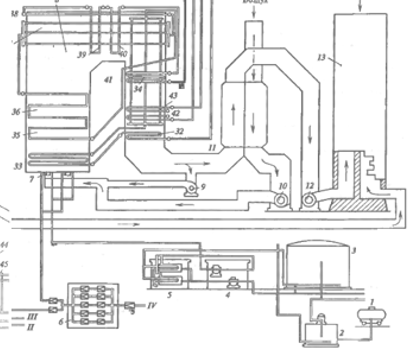 Стены тонки облицованы экранами —трубами, в которые подается питательная вода из экономайзера На схеме изображен так называемый прямоточный котел, в экранах (по месту их расположения в топке их называют нижней, средней и верхней радиационной частью) которого питательная вода, проходя только 1 раз, нагревается и испаряется, превращаясь в сухой насыщенный нар. Широкое распространение получили барабанные котлы, в экранах которых осуществляется многократная циркуляция питательной воды, а отделение пара от котловой воды происходит в барабане.
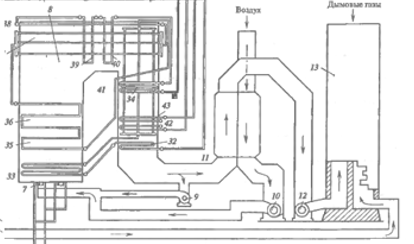 Сухой насыщенный пар поступает в пароперегреватель высокого давления (основной пароперегреватель), в котором повышается его температура и, следовательно, потенциальная энергия.
Газообразные продукты сгорания топлива, отдав свое основное тепло питательной воде, поступают на трубы экономайзера н в воздухоподогреватель, в которых они охлаждаются до температуры 140— 160 °С и направляются с помощью дымососа к дымовой трубе. Дымосос и дымовая труба создают разрежение в топке и газоходах котла; кроме того, дымовая труба рассеивает вредные продукты сгорания в верхних слоях атмосферы., не допуская их высокой концентрации в нижних слоях.
Полученный на выходе из котельной установки пар высоких параметров поступает по паропроводу к паровой турбине. Расширяет в ней, пар вращает ее ротор, соединенный с ротором электрического генератора, в обмотках которого образуется электрический ток. Трансформаторы повышают его напряжение для уменьшения потерь в линиях электропередачи, передают часть выработанной электроэнергии на питание собственных нужд ТЭС, а остальную — в энергетическую систему.
Паровая турбина состоит как бы из отдельных турбин, называемых цилиндрами, валы которых жестко связаны. Из основного пароперегревателя пар поступает в цилиндр высокого давления (ЦВД), а из него возвращается в промежуточный пароперегреватель котла. Здесь его температура вновь повышается до номинальной, и он направляется в цилиндры среднего, а татем низкою давления.
И котел, и турбина могут работать только при очень высоком качестве питательной воды и пара. Кроме того, расходы пара огромны (например, в теплофикационном энергоблоке 250 МВт за 1 с испаряется, проходит через турбину и конденсируется более 1/4 т воды). Пар, покидающий турбину, поступает в конденсатор — теплообменник, по трубкам которого непрерывно протекает холодная вода, подаваемая циркуляционным насосом из специальною охладительного устройства (градирни). Пар, поступающий из турбины в межтрубное пространство конденсатора, конденсируется и стекает вниз; образующийся конденсат конденсационным насосом первого подъема подается в блочную обессоливающую установку, а из нее конденсатными насосами второго подъема в систему регенеративного подогрева питательной воды. Эта система включает подогреватели низкого давления, деаэратор и подогреватели высокого давления. В подогревателе температура конденсата повышается за счет тепла пара, отбираемою из турбины. Это позволяет уменьшить расход топлива в котле и повысить экономичность электростанции. В деаэраторе происходит деаэрация — удаление из конденсата растворенных в нем газов, нарушающих работу котла. Одновременно бак деаэратора представляет собой емкость питательной воды для котла.
Из деаэратора питательная вода питательным насосом, приводимым в действие электродвигателем (питательный электронасос — ПЭН) или специальной паровой турбиной (питательный турбонасос — ПТН), подается в экономайзер котла. Таким образом замыкается, технологический пароводяной цикл преобразования химической энергии топлива в механическую энергию вращения ротора турбоагрегата.
Снабжение потребителей тепла осуществляется с помощью отборов пара из турбины подобно тому, как это делается для регенеративного подогрева питательной воды. Промышленный потребитель обычно использует пар непосредственно из отборов турбин. Для целей теплофикации пар из так называемых отопительных отборов турбины, расположенных на выходе из ЦСД-2, направляется в подогреватели   сетевой   воды (ПСВ), в трубках которых циркулирует сетевая (отопительная) вода, перекачиваемая сетевыми насосами. Подогреватели сетевой воды устанавливают на электростанции (обычно под турбиной). В очень холодное время, когда требуется повышенная температура сетевой воды, ее после ПСВ направляют в пиковый водогрейный котел (ПВК), а из него — в отопительную систему

Рассмотренная установка для производства электроэнергии называется энергетическим блоком (энергоблоком): одни котел вырабатывает пар только для одной турбины. Часто компоновку энергетических установок на ТЭЦ, исходя из требований надежности снабжения потребителей тепловой энергией, выполняют по-другому. Все котлы ТЭЦ работают на один или несколько общих паропроводов (коллекторов пара), а из них питаются все турбины электростанции Такая компоновка называется неблочной.
2. ОСНОВНЫЕ ЗАКОНЫ ПЕРЕХОДА ТЕПЛОВОЙ ЭНЕРГИИ В РАБОТУ
Тепловой цикл: в котле вода превращается в пар и приобретает запас тепловой энергии, которая в паровой турбине частично превращается в работу;
 в конденсаторе часть тепла передается охлаждающей воде; затем этот цикл повторяется. 

Утановка будет тем экономичнее, чем большая часть тепла превратится в турбине в работу. Законы превращения тепла в работу, которое является основной задачей любого теплового двигателя, в том числе ПТУ, изучаются дисциплиной, называемой технической термодинамикой.
Давление — это результат ударов молекул газа или жидкости, заключенных в сосуде, на единицу площади ограничивающих его слепок. Давление измеряют в Паскалях (Па). 
Паскаль — это сила в 1 Н, равномерно распределенная на площади в  1 м2. Паскаль — очень малая величина (например, атмосферное давление в 100 тыс. раз больше). Поэтому для измерения давления часто используют кратные величины- килопаскали (I кПа = 1000 Па) и
мегапаскали(1 МПа= 1000 кПа ~ 106Па).
На электростанциях для измерения давления часто используют атмосферы (ат).
 Одна атмосфера — это сила в 1 кгс ((кгс ~ 9,81 Н), равномерно распределенная на площади в 1 см. 
1 ат = 1 кгс/см2 = 98 100 Па = 98,1 кПа и 1 МПа ~ 10 ат.
Давление, превышающее атмосферное, чаще всего измеряют прибором, называемым манометром. 

Обычно он указывает давление ри, избыточное над атмосферным. Поэтому для определения абсолютного давления р, к показаниям манометра ри следует прибавить атмосферное давление В, измеряемое отдельным прибором, который называется барометром:
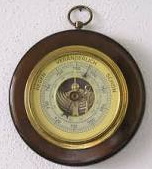 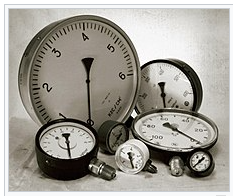 р = ри + В
Температура тел изменяется вследствие подвода или отвода тепла. Для нагрева различных тел одной и той же массы требуется различное количество тепла. 
Количество тепла, необходимого для нагрева 1 кг вещества на 1 К (273 0С), называют удельной теплоемкостью и обычно обозначают буквой с. Удельная теплоемкость твердых тел определяется их природой, а газов и паров — еще и условиями, при которых изменяется их температура.
 Например, теплоемкость газов при подводе тепла при постоянном давлении ср выше, чем  при постоянном объеме сυ. Измеряется теплоемкость в кДж/(кг·К) или ккал/кг·°С).
Удельный объем υ - это объем, занимаемый единицей массы и измеряемый в м3/кг. Удельный объем — величина, обратная плотности. Удельный объем воды зависит от давления, а водяных паров — от давления и температуры и изменяется при движении пара в турбине в тысячи раз.
Давление, температура и удельный объем — основные параметры, характеризующие состояние газа или пара. 
Параметром состояния является и удельная внутренняя энергия — сумма кинетической и потенциальной энергий молекул 1 кг газа. 
С увеличением температуры и давления удельная внутренняя энергия  растёт, а с их понижением уменьшается. Поэтому внутренняя энергия пара перед турбиной существенно больше, чем за ней. 
Как правило, интерес представляет изменение внутренней энергии при переходе из некоторого состояния 1 в состояние 2, т.е.
Δu = u2 – u1                                                             (1.1)
При анализе процессов, происходящих в тепловых двигателях, очень часто используют другой параметр состояния — энтальпию, определяемую соотношением:
h = u + рυ                                               (1.2)
Любой тепловой двигатель, в том числе паротурбинная установка, сооружается для того, чтобы тепловую энергию преобразовать в работу. Эту работу совершает рабочее тело при расширении, которому препятствуют внешние силы. Понять это превращение очень просто из рис. 2. 








Если в сосуде с массой газа 1 кг под невесомым поршнем, расположенным на высоте у1, с помощью груза массой m1 создается давление р1, то после снятия части груза массой Δm оставшийся груз m2 = m1 - Δm поднимется до высоты y2 и приобретет запас потенциальной энергии
Δuпот = m2g(y2 - y1)
равной работе расширения газа l.
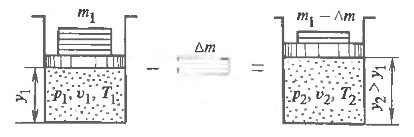 Взаимные преобразования тепла и работы определяются первым законом термодинамики, являющимся частным случаем всеобщего закона сохранения энергии. В соответствии с первым законом термодинамики, тепло, подведенное к телу, расходуется на увеличение его внутренней энергии и совершение работы:
q =Δu + l					(1.3)
Отсюда следует, что работа l, выполнение которой и является целью создания теплового двигателя, может быть получена либо за счет подвода тепла q либо за счет уменьшения внутренней энергии Δu, либо за счет того и другого вместе:
l = q – Δu = q – (u2-u1)				 (1.4)
При затрате одного и того же количества тепла q полученная работа l будет зависеть от того, при каких условиях осуществляется подвод тепла. Если, например поршень приварить к стенке сосуда, т.е. образовать замкнутый объем υ1 с давлением р1 и затем к газу подвести теплоту q, то в силу того, что поршень перемещаться не может, работа совершаться не будет. В соответствии с формулой (1.4), все подведенное к газу тепло q затрачивается на изменение его внутренней энергии Δυ = q. Такой процесс подвода тепла без изменения объема называется 
и з о х о р н ы м.
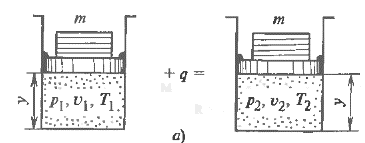 Совершение газом работы без всякого подвода или отвода тепла (при абсолютной изоляции цилиндра) происходит только за счет уменьшения внутренней энергии: 
l = - Δυ. Такой процесс называется а д и а б а  т н ы м. 
Почти такой процесс происходит в хорошо изолированной паровой турбине. При течении расширяющегося пара в турбине за счет сил трения между его частицами, а также трения пара о ее детали происходит внутреннее выделение тепла. Потенциальная энергия в конце процесса расширения оказывается больше, чем в случае отсутствия трения, и полученная работа соответственно уменьшается. 
Если внутренним подводом тепла можно пренебречь, то будет происходить так называемый изоэнтропийный процесс расширения, при котором один из параметров состояния — энтропия s — остается постоянным. Энтропия характеризует близость замкнутой (изолированной) системы к термодинамическому равновесию. 
Имеются подробные таблицы и диаграммы различных веществ, в частности, воды и водяного пара, позволяющие вычислить значения энтропии s, измеряемой в кДж/(кг·К) или ккал/(кг·°С). При подводе тепла энтропия всегда возрастает, а при отводе убывает.
Процесс, когда при подводе к газу тепла q поршень в сосуде поднимается, перемещая груз, а давление под поршнем остается постоянным называется 
   и з о б а р н ы м. Работа перемещения груза равна
l = p(υ2-υ1),					 (1.5)
а затраченное тепло расходуется не только на совершение работы, но и на изменение внутренней энергии (температура в сосуде будет повышаться).
 Используя последнее соотношение, получим
q = (u2 – u1) + l = (u2 + pυ2) – (u1 + pυ1) = h2 – h1, 
т.е. в изобарном прогрессе подведенное к газу тепло расходуется на изменение его энтальпии. Именно такой процесс происходит в трубах котла при подводе к пару или воде тепла от факела или продуктов сгорания.
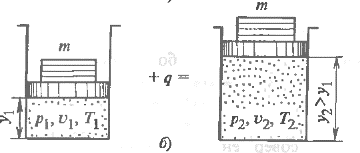 Процесс, при котором за счет подвода тепла q и уменьшения груза m совершается работа, а температура газа не изменяется (при этом, конечно, будут изменяться давление и удельный объем),  называют и з о т е р м и ч е с к и м. Изотермические процессы характерны для изменения фазового состояния среды, например, испарения или конденсации воды.
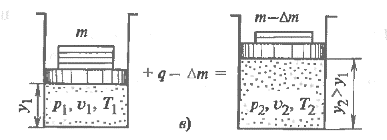 Рассмотренные термодинамические процессы очень удобно изображать графически в виде диаграмм в координатах давление — удельный объем (р, υ-диаграмма) или абсолютная температура — энтропия (T; s-диаграмма)
В р, υ-диаграмме удобно изображать работу расширения, так как она представляет собой площадь под соответствующей кривой процесса. Из рисунка хорошо видно, что при изохорном процессе работа расширения равна нулю, а при изобарном процессе она имеет наибольшее значение. 
В Т, s-диаграмме удобно изображать теплоту q, подведенную в процессе. Она представляет собой площадь под соответствующей кривой. Видно, что в изоэнтропном (при постоянной энтропии) процессе тепло не подводится и не отводится, а при изотермическом процессе подвод тепла минимален.
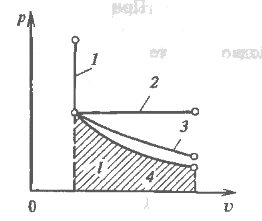 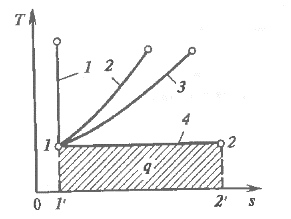 Простейшие процессы в Т, s -диаграмме:
1 — изоэнтропа (линия постоянной энтропии); 2 — изохора; 3 — изобара; 4 — изотерма
Процессы расширения газа в р, υ-диаграмме:
1 — изохора, 2 — изобара, 3   - изотерма; 4 — адиабата
Рассмотренные выше элементарные термодинамические процессы превращения тепла в работу являются незамкнутыми и не могут обеспечить непрерывный длительный процесс перехода тепла в работу. 
Для этого, как мы знаем, должен быть осуществлен замкнутый процесс   -тепловой цикл, представленный в достаточно общем  виде на рис. в Т, s-диаграмме.








Вертикальные линии 1-5 и 2-6 представляют собой изоэнтропы — линии постоянной энтропии. При протекании процесса 1-3-2, идущего с возрастанием энтропии, к рабочему телу подводится тепло q1, пропорциональное площади 5-1-3-2-6. На участке цикла 2-4-1 происходит отвод тепла в количестве q1, пропорциональном площади 5-1-4-2-6. После завершения цикла в точке l внутренняя энергия u рабочего тела вернется к прежнему состоянию и поэтому разность количеств тепла (q1 – q2) в соответствии с первым законом термодинамики может превратиться только в работу l0 = (q1 – q2). Очевидно, что работа l0 пропорциональна площади теплового цикла 1-3-2-4-1.
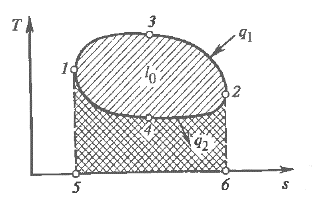 Отношение работы цикла к затраченному теплу называется термическим коэффициентом полезного действия-
ηi = l0/q1 = 1 – q2/q1 				(1.6) 
Чем большая часть подведенного тепла q1 превращается в работу, тем более совершенным в термодинамическом отношении является тепловой двигатель. Термический КПД указывает предельно возможное значение КПД теплового двигателя при абсолютном совершенстве входящих в него агрегатов.
Из соотношения (1.6) для термическою КПД цикла следует, что он тем выше, чем меньшее количество тепла q2 отводится от рабочего тела. При q2   = 0 термический КПД ηi = 1. Однако второй закон термодинамики гласит, что периодически действующий тепловой двигатель имеет термический КПД, всегда меньший единицы. 
Это означает, что тепловой двигатель обязательно должен иметь не только источник тепла и устройство, преобразующее его в работу, но и теплоприемник, который будет поглощать часть подведенною тепла, не превращая его в работу- В рассмотренной паротурбинной установке роль источника тепла играет котел, устройства, преобразующего тепло в работу, — турбина, теплоприемиика— конденсатор.
Наибольший термический КПД при зафиксированных температурах источника тепла и тепло-приемника имеет цикл Карно, состоящий из двух изотерм и двух изоэнтроп. В цикле Карно рабочее тело сжимается изоэнтропийно (процесс 4-1), и затем к нему при постоянной температуре подводится тепло q1.
ИзоэнтропиЙный процесс 2-3 изображает превращение запасенной потенциальной энергии в работу; в изотермическом процессе сжатия 3-4 происходит отвод тепла q2 к термоприемнику.
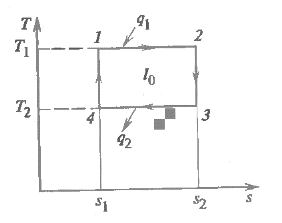 Так как для цикла Карно подведенное тепло 
q1 = T1(s2-s1),
а отведенное
q2 = T2(s2-s1),
то термический КПД цикла Карно
ηi = 1 – T2/T1. 				(1.7)
Применительно к ПТУ это означает, что чем ниже температура конденсации пара и чем выше температура за котлом, тем выше термический КПД ПТУ. Температура пара за ПТУ ограничивается прочностью металла и требованием к сроку его службы. Температура конденсации пара определяется в первую очередь климатическими условиями, так как она не может быть ниже температуры охлаждающей (циркуляционной) воды, поступающей в конденсатор. Если принять, что температура за ПТУ Т1 = 540 0С = 813 К, а Т2 = 273 + 15 0С = 288 К, то термический КПД цикла Карно, если бы его можно было осуществить, составил бы  ηi  = 1 - 288/813 = 0,646.
В действительности реальный тепловой цикл ПТУ отличается от цикла Карно н его термический КПД оказывается существенно ниже.
3. ТЕРМОДИНАМИЧЕСКИЕ СВОЙСТВА ВОДЫ И ВОДЯНОГО ПАРА
Вода— это практически несжимаемая жидкость-при изменении давления в широких пределах ее удельный объем почти не изменяется  и может приниматься равным υ' = 1000 м3/кг.
Это свойство воды ведет к важным последствиям: работа, затрачиваемая на повышение давления в питательном насосе котла оказывается очень небольшой по сравнению с работой, получаемой от паровой турбины.
При нагревании воды ее энтальпия вплоть до начала кипения изменяется пропорционально температуре:
h'= cBT, 
где св - 4,19 кДж/(кг·К) = 1 ккал/(кг·°С) — теплоемкость воды.
Если воду нагревать в открытом сосуде, то при определенной температуре начнется ее кипение и образование над ее поверхностью пара. Температуры кипящей воды и образующегося при кипении пара одинаковы и неизменны в процессе всего выкипания жидкости. Эту температуру называют температурой кипения, или температурой   насыщения, и обозначают tн. Последнее название связано с тем, что при спокойном кипении над поверхностью воды образуется сухой насыщенный пар — пар, в котором отсутствуют капельки воды. Если температуру сухого насыщенного пара снизить (а это можно сделать только путем одновременного снижения давления), то часть пара сконденсируется и в нём появятся капельки воды. Если, наоборот, сухой насыщенный пар нагреть, то он окажется перегретым по отношению к состоянию насыщения.
Температура насыщения tн однозначно определяется давлением над поверхностью жидкости (хорошо известно, что при нормальном атмосферном давлении вода кипит при 100 °С и при подъеме на гору эта температура уменьшается). До давления 40 кгс/см (~ 4МПа) температура насыщения может быть определена по простой формуле
tн = 100р0,25
где р – в кгс/см2, tн  - в 0С.
Тепло, расходуемое на поддержание кипения в сосуде, затрачивается на разрыв связей между молекулами воды, т.е. на се испарение. Молекулы испарившейся жидкости обладают большей энергией, и поэтому энтальпия сухого насыщенного пара
h'‘ = h‘ + r 						 (1.8)
Величина r называется удельной теплотой парообразования, представляющей собой количество тепла, необходимое для испарения 1 кг кипящей жидкости. Измеряется величина r в кДж/кг или в ккал/кг Если происходит конденсация пара, то тепло парообразования выделяется. В этом случае ее часто называют теплотой конденсации.
Удельный объем υ'' сухого насыщенного пара, естественно, больше, чем объем υ' воды, и так же, как температура насыщения, однозначно определяется давлением. Чем выше давление, тем меньше удельный объем. При давлении ркр = 22,115 МПа удельные объемы воды и сухого насыщенного пара совпадают: υ'  = υ'' = υкр = 0,003147 м3/кг, температура насыщения - tкр =  374,12 0С, а тепло парообразования r = 0. Состояние, характеризуемое отмеченными параметрами, называется критическим, а они сами — критическими. В критическом состоянии плотности воды и пара совпадают и они по существу неразличимы.
Влажный пар — это смесь сухого насыщенного пара и мелких капелек воды. На ТЭС, работающих на органическом топливе, для паровых турбин используется только перегретый пар, который, расширяясь в ней, достигает состояния насыщения и затем становится влажным. В результате только несколько последних ступеней турбины работают влажным паром.
Термодинамические свойства влажного пара определяются законами смешения, в соответствии с которыми его удельный объем υ и энтальпия h  определяются соотношениями
υ = (1-x)υ‘ + xυ‘‘
h = (1-x)h‘ + xh‘‘
где x — степень сухости влажного пара — отношение массы сухого насыщенного пара к общей массе влажного пара.
Часто вместо степени сухости используют степень влажности у — отношение массы воды влаги), содержащейся во влажном паре;, к его общей массе.
Так как x + y = 1, то 
υ = yυ‘ + xυ‘‘
h = yh‘ + xh‘‘
Таким образом, для того чтобы определить параметры влажного пара, достаточно знать его степень сухости (или влажности) и воспользоваться параметрами воды и сухого насыщенного пара.
Перегретый пар
На турбинах ТЭС используется перегретый пар, температура которого больше температуры насыщения (при этом же давлении) на значение перегрева Δtн. Таким образом, состояние перегретого пара определяется двумя независимыми параметрами, в качестве которых чаще всего используются давление и температура.
Для определения удельного объема и энтальпии перегретого пара имеются очень подробные таблицы и диаграммы.
Диаграммы водяного пара
Для наглядного изображения процессов, происходящих в паровой турбине и ПТУ, широкое распространение получили различные диаграммы водяного пара. В большинстве случаев они могут заменить собой и подробные таблицы. Следует только помнить, что точность диаграмм определяется использованным масштабом и не может быть выше точности таблиц, по которым составлены диаграммы.
Для анализа экономичности турбинных установок чаше всего используется Т, s-диаграмма, по оси абсцисс которой отложена энтропия, а по оси ординат — абсолютная температура. В этой диаграмме горизонтальные линии являются изотермами, а вертикальные — изоэнтропами.
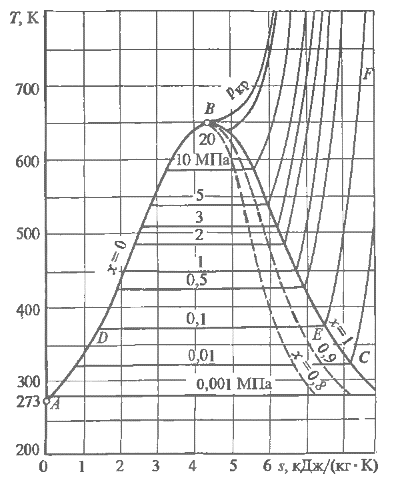 Линия АВ называется пограничной кривой жидкости, линия ВС — пограничной кривой пара, точка В - критической точкой. Выше кривой ВС пар является перегретым, ниже кривой АВС — влажным, на линии ВС — сухим насыщенным.
Изобары в Т, s-диаграмме являются ломаными кривыми. Например кривая АDЕF — изобара для давления 0,1 МПа. Кривая АD изображает процесс нагрева воды от температуры 273 до 373 К, соответствующей температуре насыщения и началу кипения. Горизонтальная линия DЕ соответствует температуре кипения, которая не изменяется вплоть до достижения состояния сухого насыщенного пара (очевидно, в этой области изотермы и изобары совпадают). Линия ЕF изображает перегрев пара при изобарном подводе тепла
Для возможности определения параметров влажного пара на Т, s-диаграмме нанесены линии постоянной степени сухости х = const.
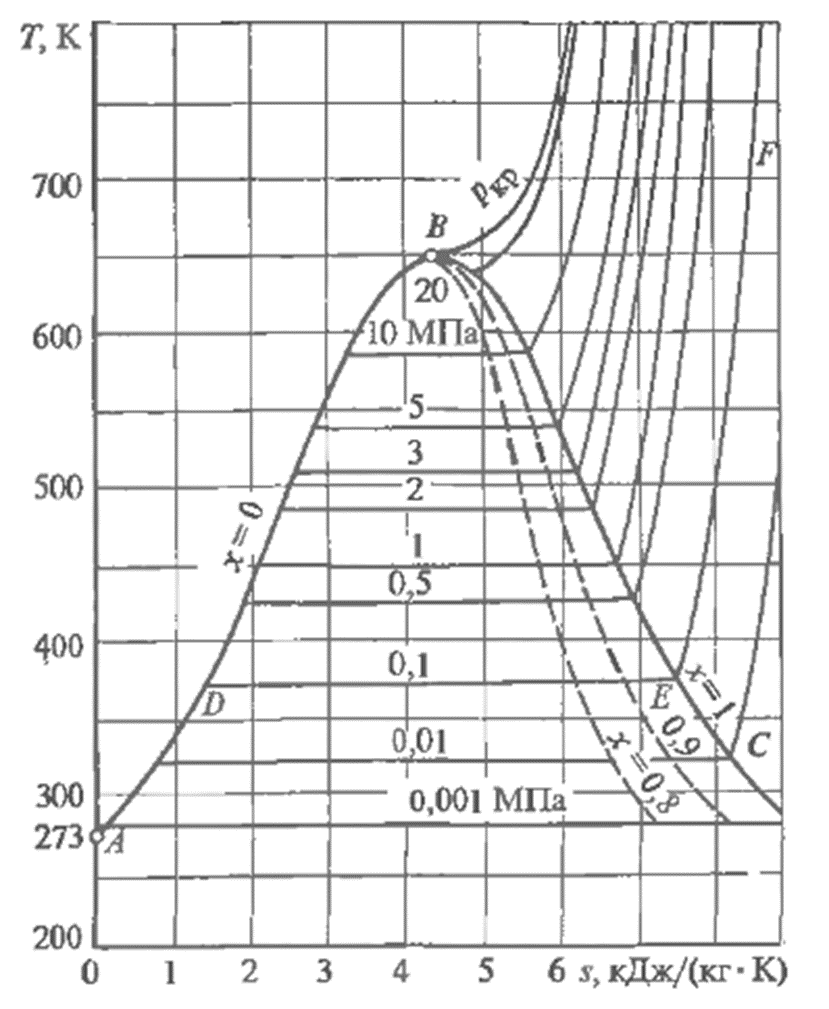 Для расчетов и анализа работы паровых турбин наибольшее распространение получила h, s-диаграмма, по оси абсцисс которой откладывают энтропию s, а по оси ординат — энтальпию h. 
Жирная линия (х = 1) на диаграмме представляет собой пограничную кривую пара, соответствующую сухому насыщенному пару. Точки, расположенные выше пограничной кривой, соответствуют перегретому пару, ниже — влажному.
Наклонные круто идущие линии представляют собой изобары, а кривые пологие линии в области перегретого пара — изотермы. Пересечение изобары или изотермы с пограничной кривой позволяет определить параметры сухого насыщенного пара.
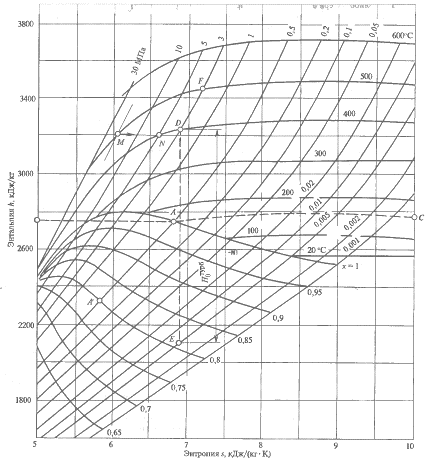 Пример 1. Определить по h, s-диаграмме параметры насыщения при давлении 0,5 МПа.
Изобара р - 0,5 МПа (см. рис.) пересекает пограничную кривую в точке А, через которую проходит изотерма АС t=152°С.
Следовательно, tн = 152 °С, а энтальпия h“ = 2748 Дж/кг.


Пример 2. Определить по h, s-диаграмме параметры пара при давлении 3 МПа и температуре 500 °С.
Пересечению соответствующих изобары и изотермы (см. рис) соответствует точка F, в которой энтальпия h — 3456 кДж/кг. Двигаясь вдоль изобары до пересечения с пограничной кривой, получим температуру насыщении tн - 234 °С. Следовательно, перегрев пара
Δtн = 500 -234 = 266 °С.
Горизонтальные линии на диаграмме (линии постоянной энтальпии h= сonst) изображают процессы дросселирования, происходящие при протекании пара через всевозможные местные гидравлические сопротивления (например, повороты, клапаны, задвижки, сужения и т.д.). При дросселировании давление в потоке уменьшается, а энтальпия остается постоянной. При этом температура в общем случае уменьшается.
Пример 4. Определить снижение температуры пара при дросселировании в регулирующем клапане от параметров p0 =20 МПа и t0 = 500 °С до давления р1 = 5 МПа.
Процесс дросселирования на рис. изображается линией MN. После дросселирования температура tN = 400 °С, следовательно, снижение температуры составляет 100 0С.
Приведенная на рис. h, s-диаграмма служит только учебным целям. Диаграммы, предназначенные для инженерных расчетов, имеют существенно больший масштаб. Кроме того, на них наносятся линии постоянных удельных объемов υ = const, необходимые для расчета проходных сечений турбины.